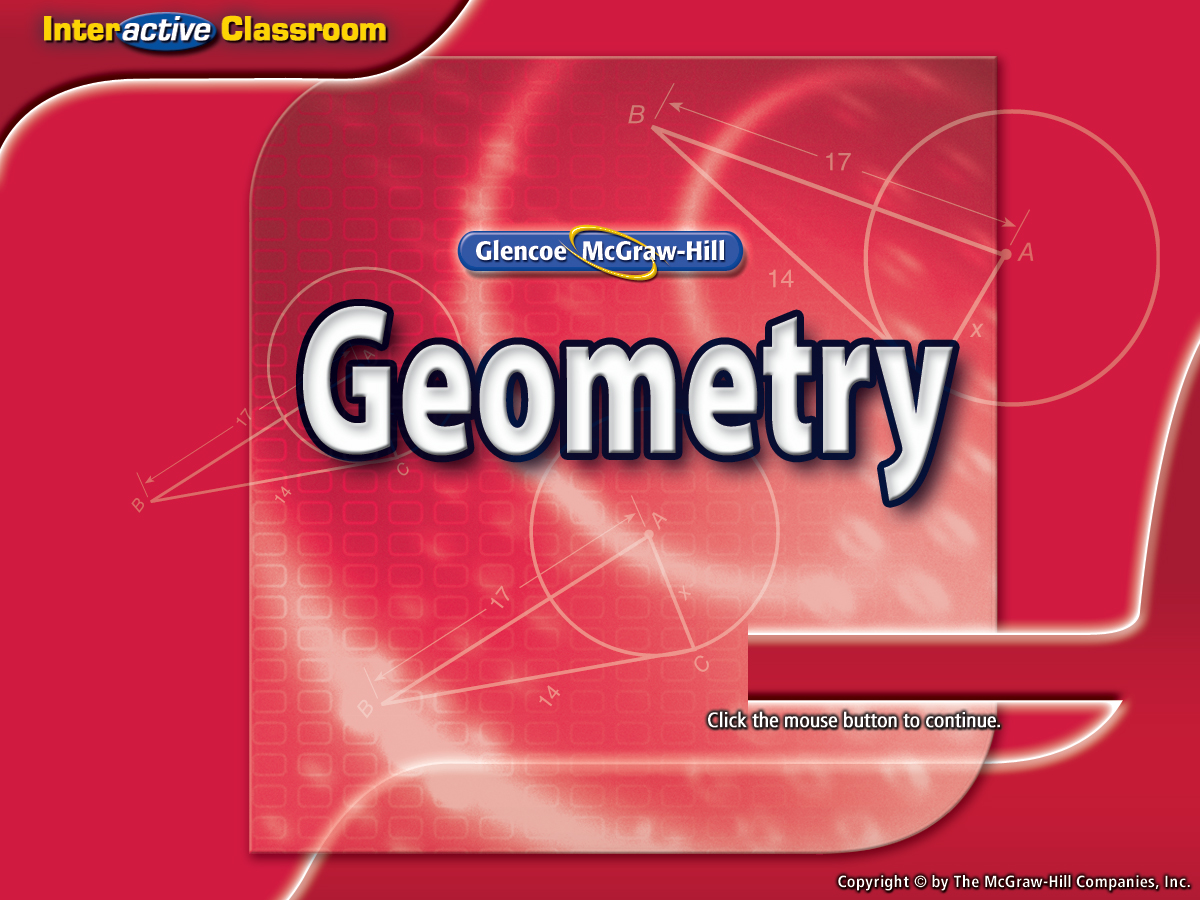 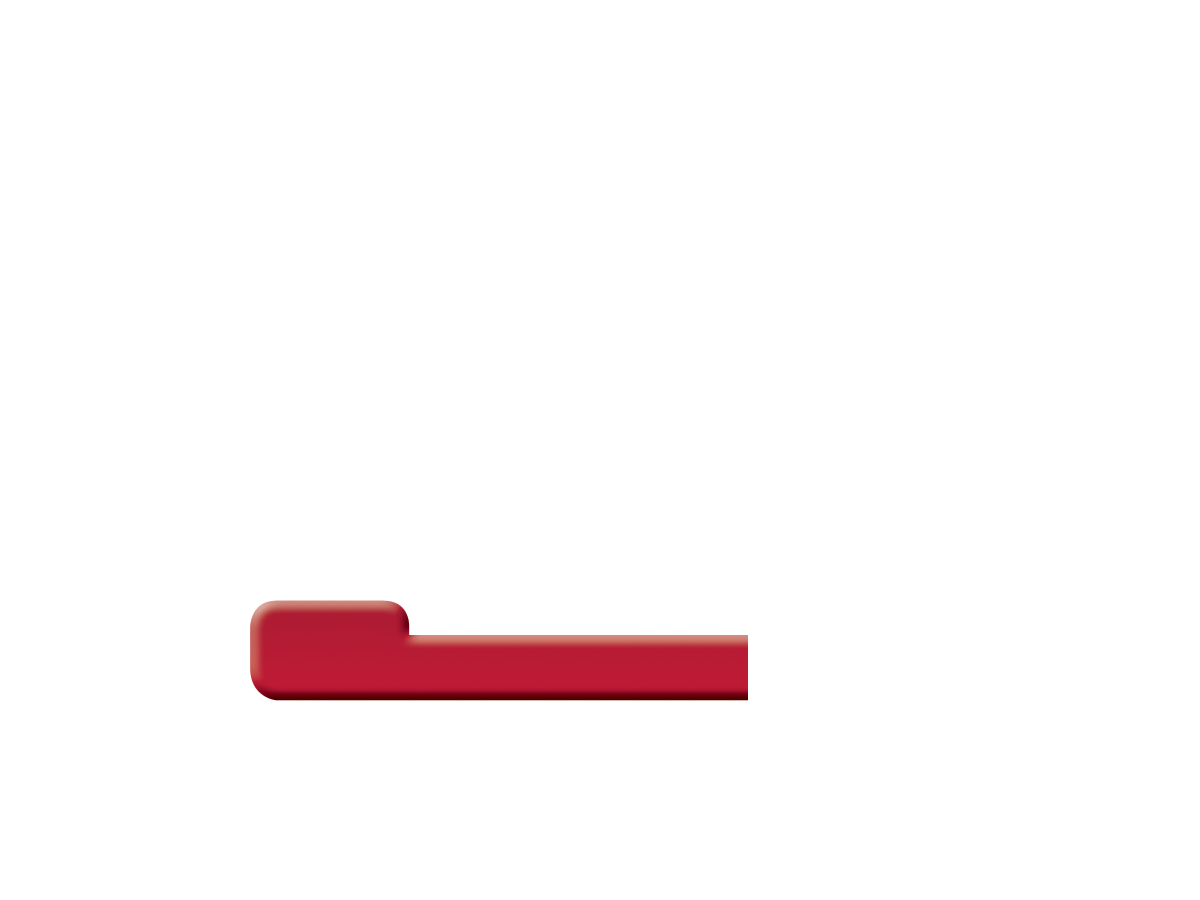 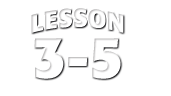 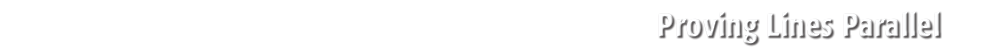 Splash Screen
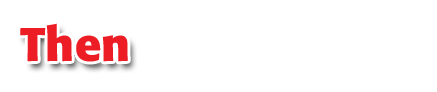 You found slopes of lines and used them to identify parallel and perpendicular lines. (Lesson 3–3)
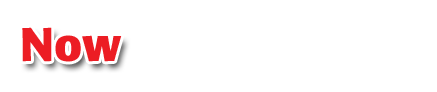 Recognize angle pairs that occur with parallel lines.
Prove that two lines are parallel using angle relationships.
Then/Now
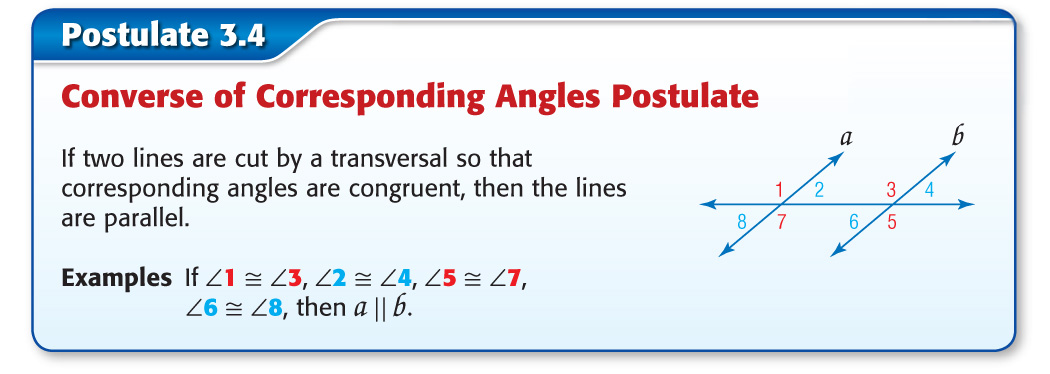 Concept
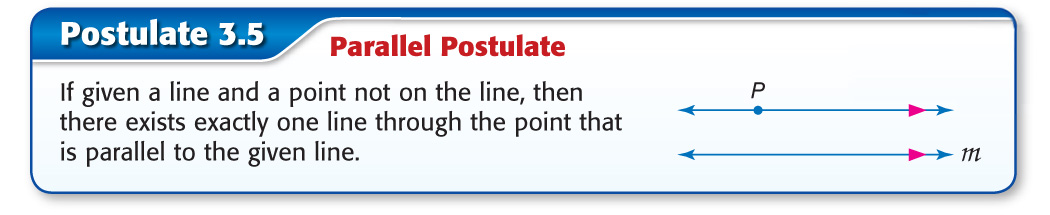 Concept
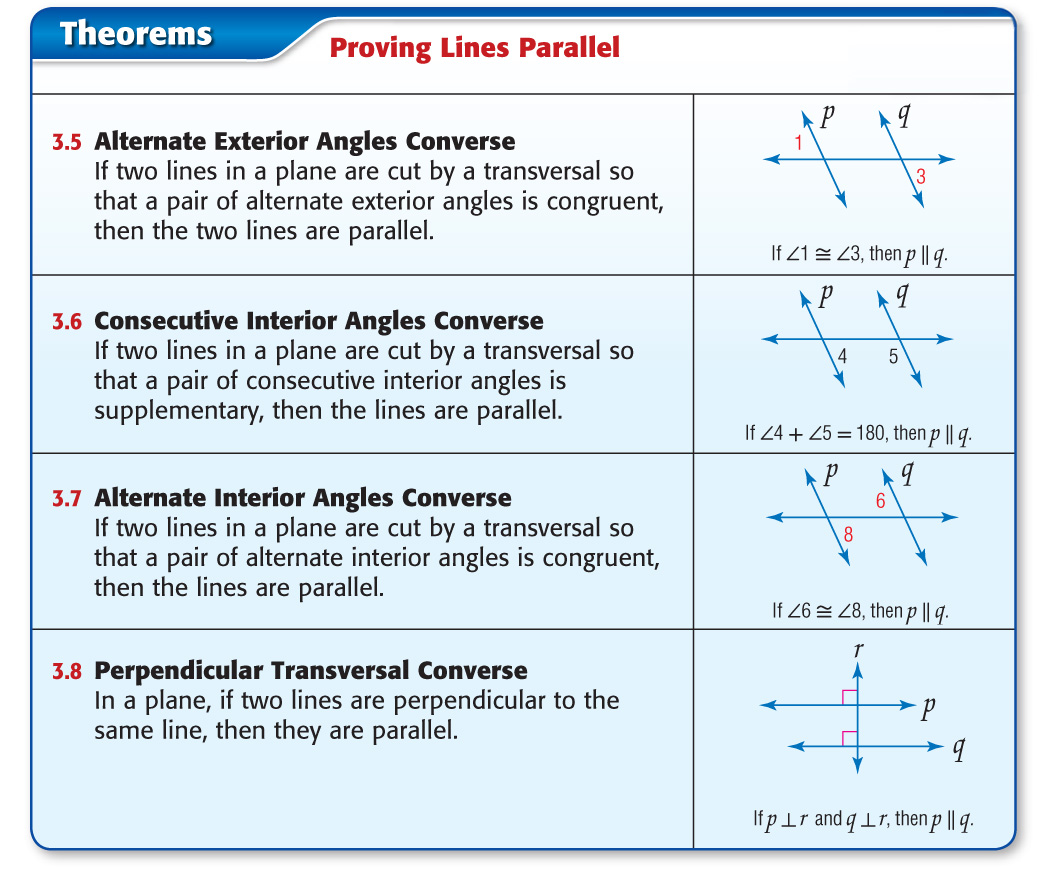 Concept
Identify Parallel Lines
A. Given 1  3, is it possible to prove that any of the lines shown are parallel? If so, state the postulate or theorem that justifies your answer.
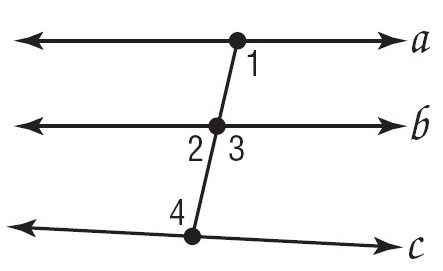 1 and 3 are corresponding angles of lines a and b.
Answer:  Since 1  3, a║b by the   Converse of  the Corresponding Angles Postulate.
Example 1
Identify Parallel Lines
B. Given m1 = 103 and m4 = 100, is it possible to prove that any of the lines shown are parallel? If so, state the postulate or theorem that justifies your answer.
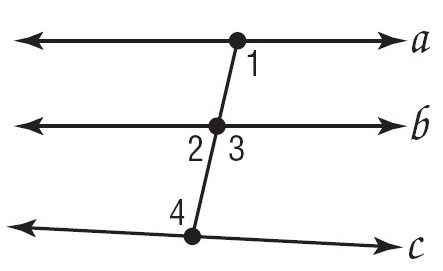 1 and 4 are alternate interior angles of lines a and c.
Answer:  Since 1 is not congruent to 4, line a is not parallel to line c by the Converse of  the Alternate Interior Angles Theorem.
Example 1
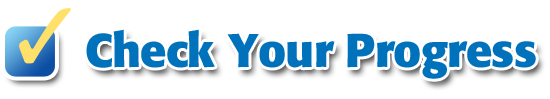 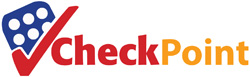 A.  Given 1  5, is it possible to prove that any of the lines shown are parallel?
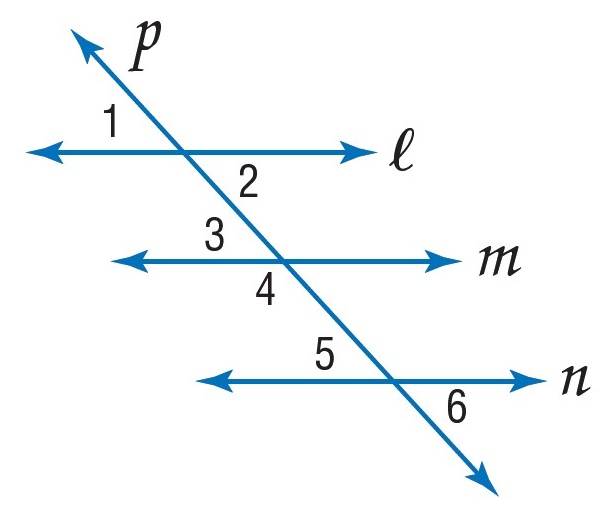 A.	Yes; ℓ ║ n
B.	Yes; m ║ n
C.	Yes; ℓ ║ m
D.	It is not possible to prove any of the lines parallel.
A
B
C
D
Example 1
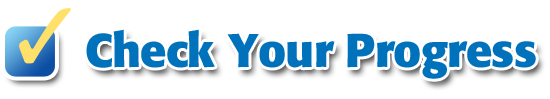 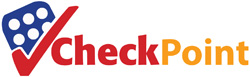 B.  Given m4 = 105 and m5 = 70, is it possible to prove that any of the lines shown are parallel?
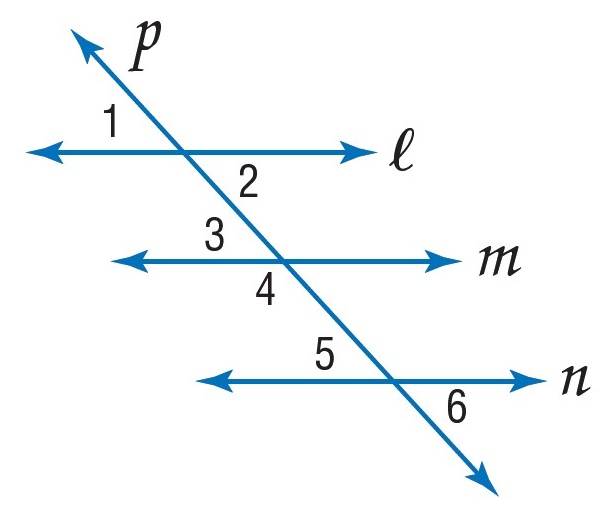 A.	Yes; ℓ ║ n
B.	Yes; m ║ n
C.	Yes; ℓ ║ m
D.	It is not possible to prove any of the lines parallel.
A
B
C
D
Example 1
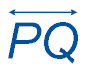 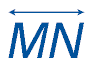 Find mZYN so that        ||       . Show your work.
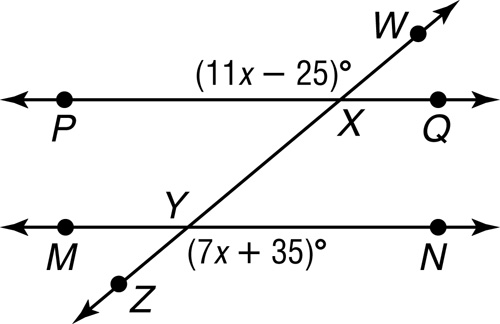 Read the Test Item  From the figure, you know that mWXP = 11x – 25 and mZYN = 7x + 35. You are asked to find mZYN.
Example 2
m   WXP	= m   ZYN 	Alternate exterior angles
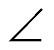 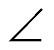 Solve the Test Item  WXP and ZYN are alternate exterior angles. For line PQ to be parallel to line MN, the alternate exterior angles must be congruent. SomWXP = mZYN. Substitute the given angle measures into this equation and solve for x. Once you know the value of x, use substitution to find mZYN.
11x – 25	= 7x + 35	Substitution
	4x – 25	= 35	Subtract 7x from each side.
	4x	=	60	Add 25 to each side.
	x	= 15	Divide each side by 4.
Example 2
Since mWXP = mZYN, WXP  ZYN and        ||       .
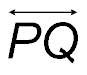 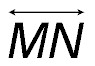 Now use the value of x to find mZYN.
mZYN	=	7x + 35	Original equation
= 7(15) + 35	x = 15
		=	140	Simplify.
Answer: 	mZYN = 140
Check  Verify the angle measure by using the value of x to find mWXP.
mWXP = 11x – 25
= 11(15) – 25
= 140
Example 2
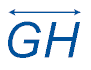 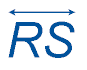 ALGEBRA  Find x so that        ||      .
A.	x = 60
B.	x = 9
C.	x = 12
D.	x = 12
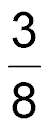 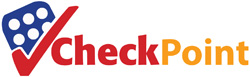 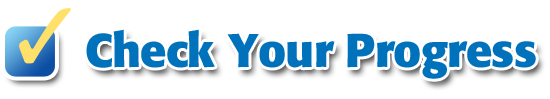 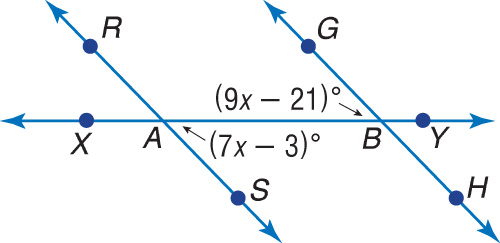 A
B
C
D
Example 2
End of the Lesson